International Quiz
Let’s check your GQ(global Quotient)
Choose the number!
1
3
4
5
2
9
10
B
6
7
8
Which country’s flag is this?
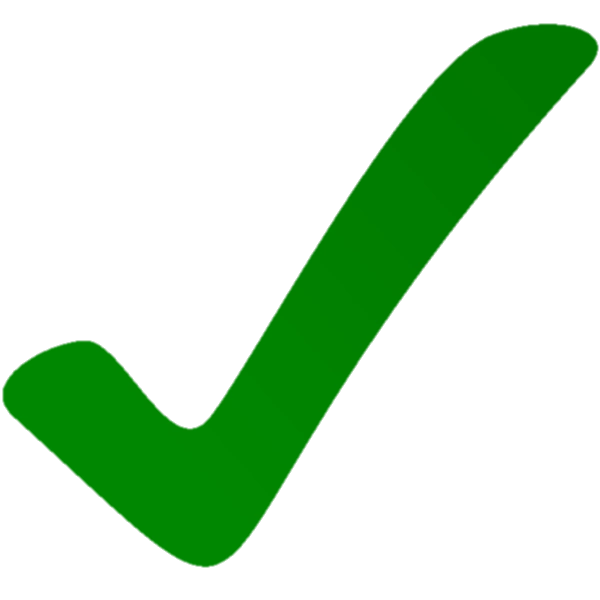 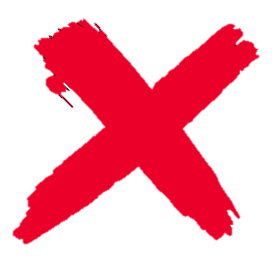 India
Kuwait
South Africa
Japan
What is the capital of Australia?
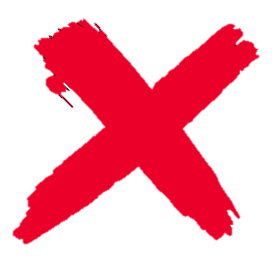 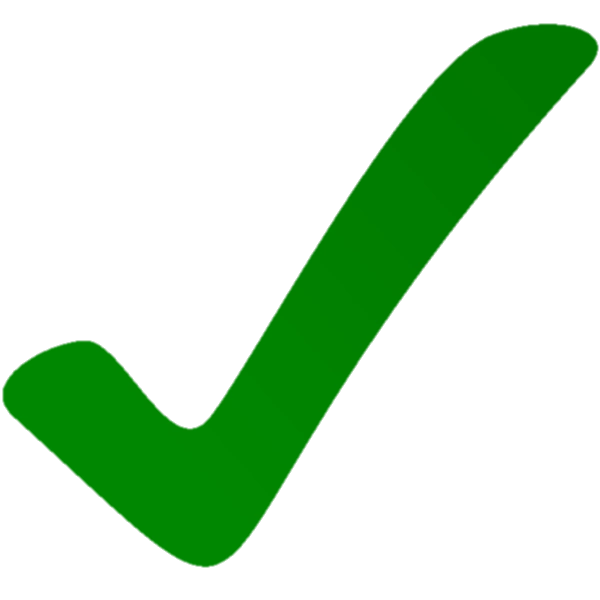 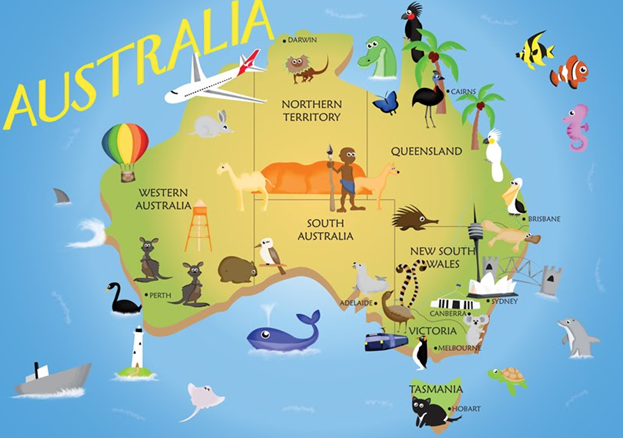 Perth
Canberra
Sydney
Brisbane
What is the capital of Morocco?
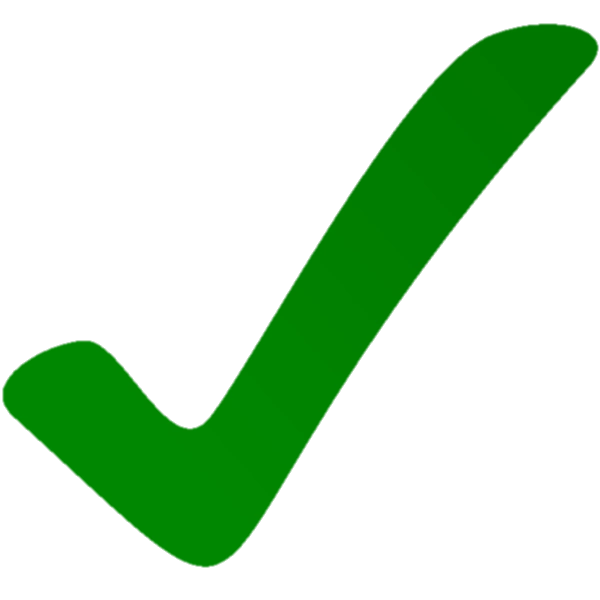 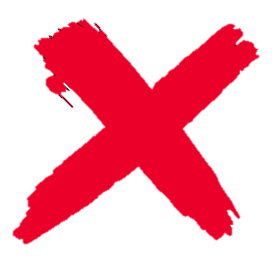 London
Sofia
Tokyo
Rabat
Where is it?
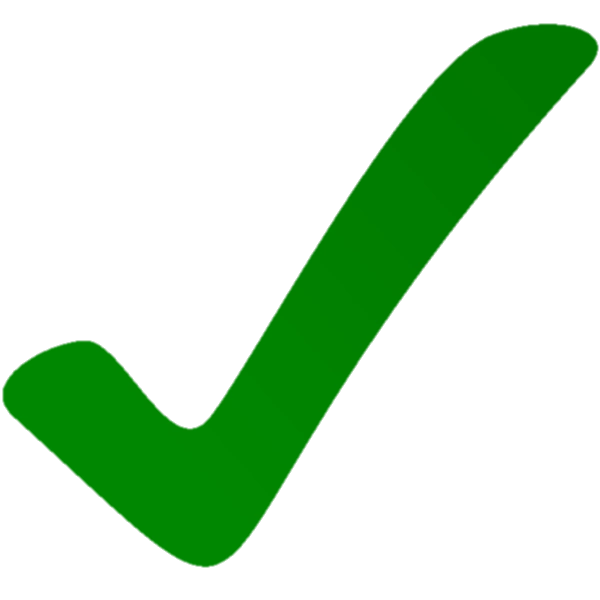 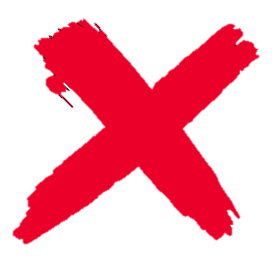 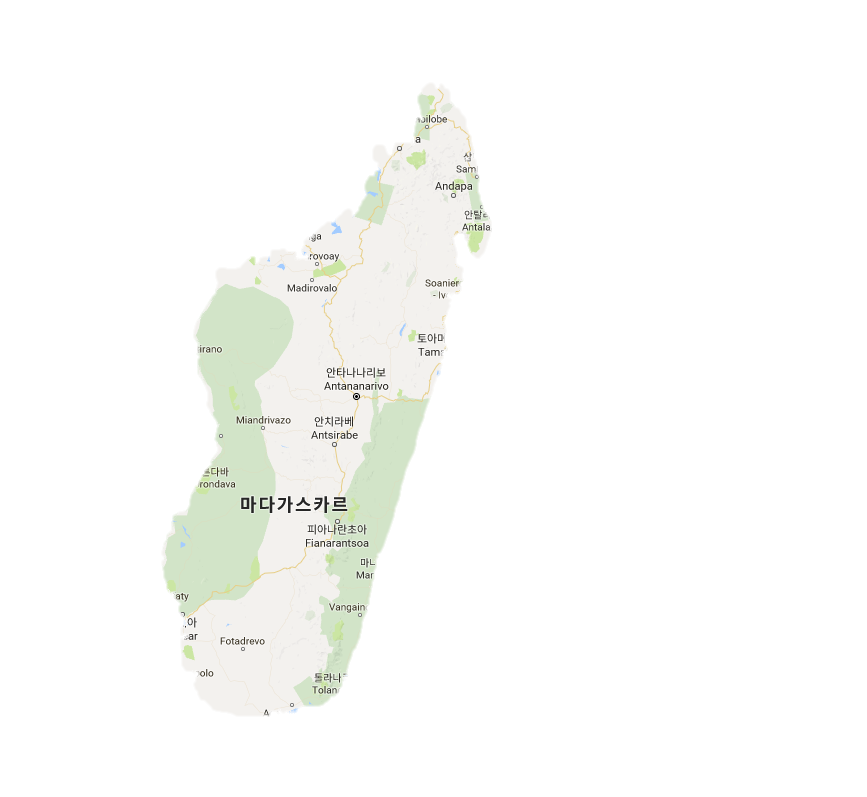 Madagascar
Vietnam
Chile
Taiwan
Where is it?
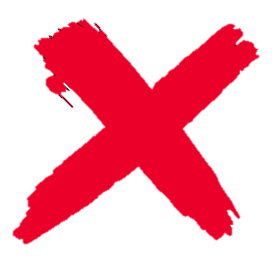 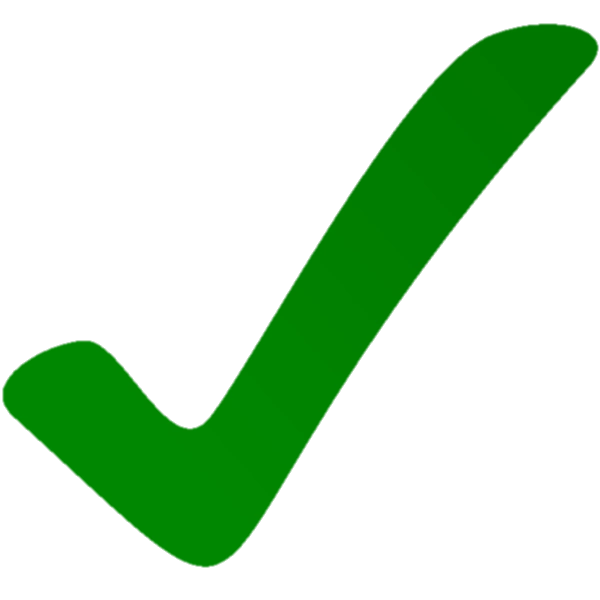 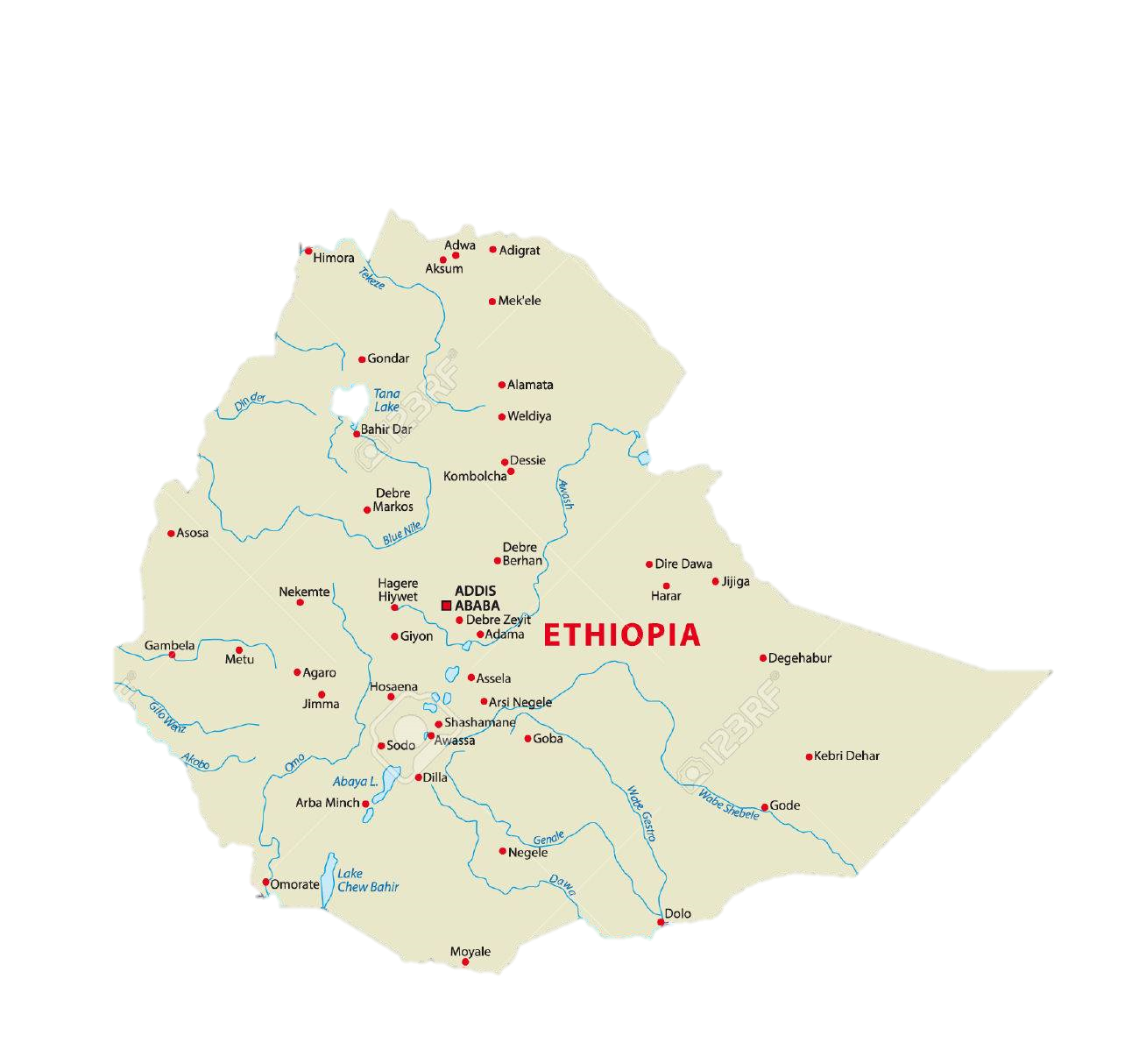 Sudan
Uganda
Kenya
Ethiopia
Which one is not world top 3 film festival?
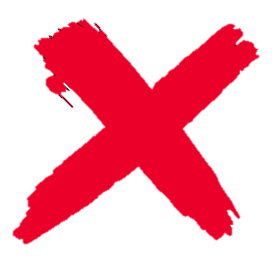 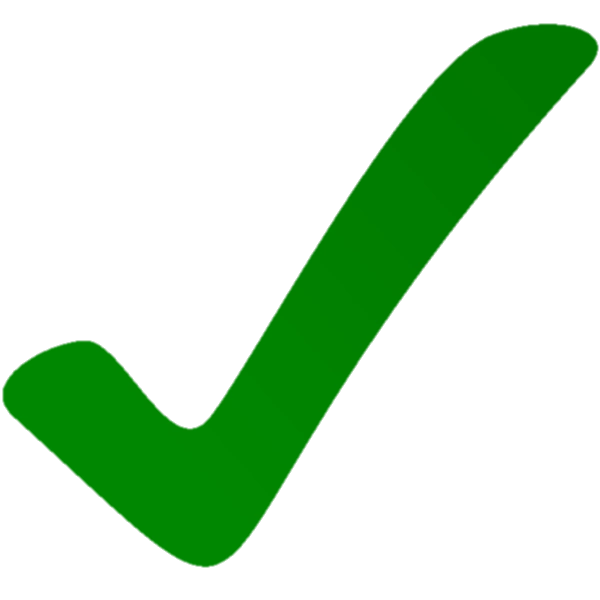 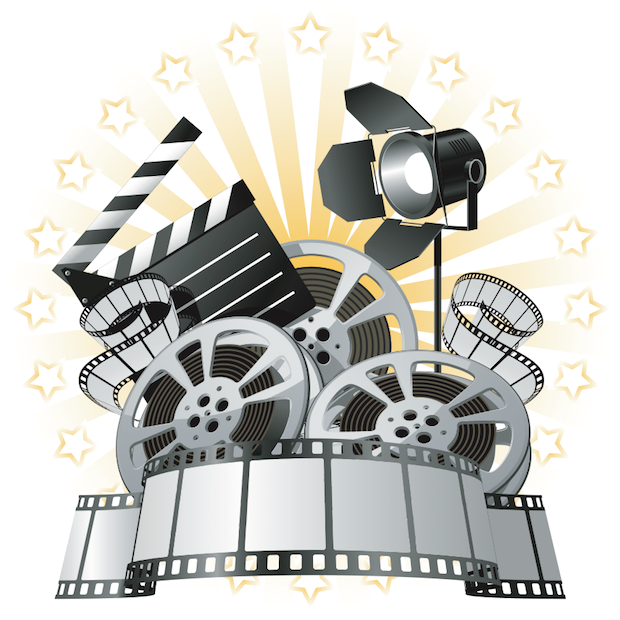 Venice
Cannes
Berlin
Sundance
Which country did have the first female president?
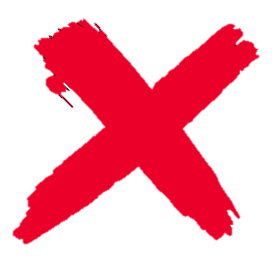 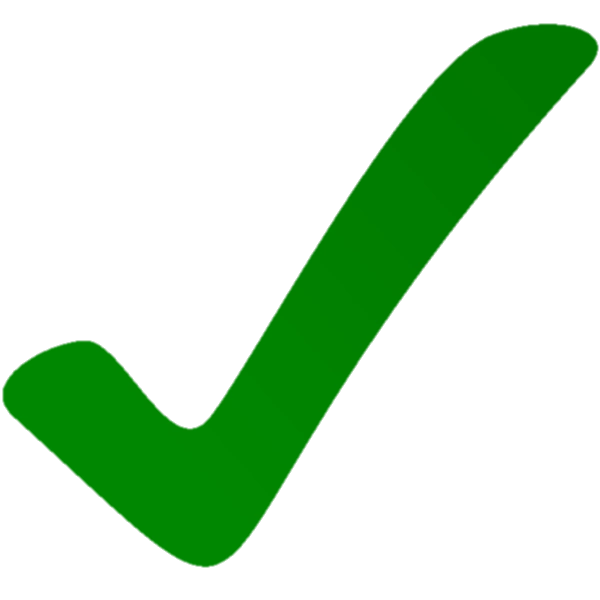 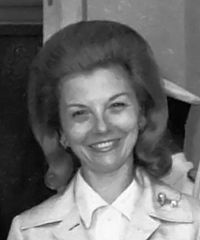 Thailand
England
Argentina
Canada
How tall is the tallest tree in the world?
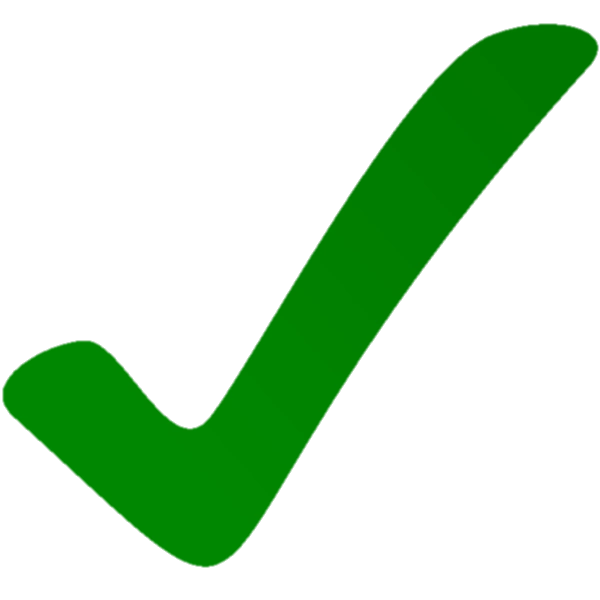 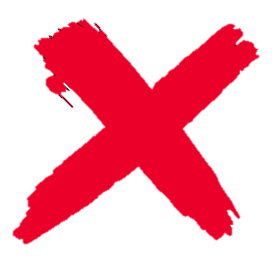 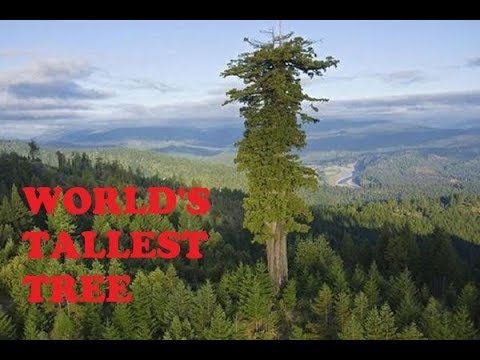 100m
115m
130m
145m
December 1st is the world’s 000 day.
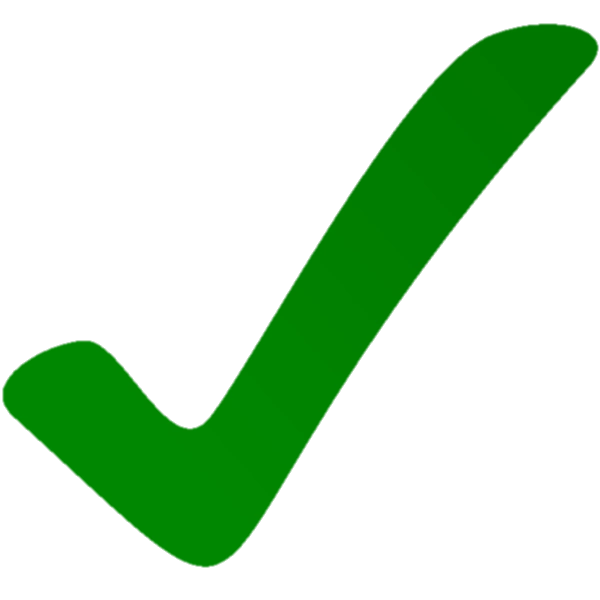 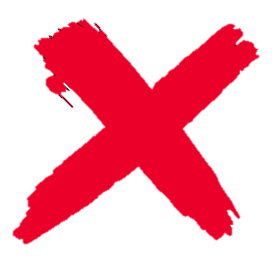 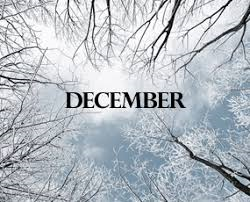 Blood donation
Cancer
Children
AIDS
Which is not top 10 super foods?
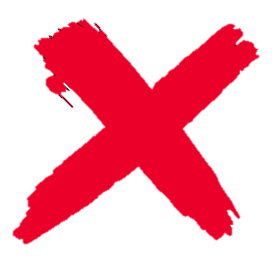 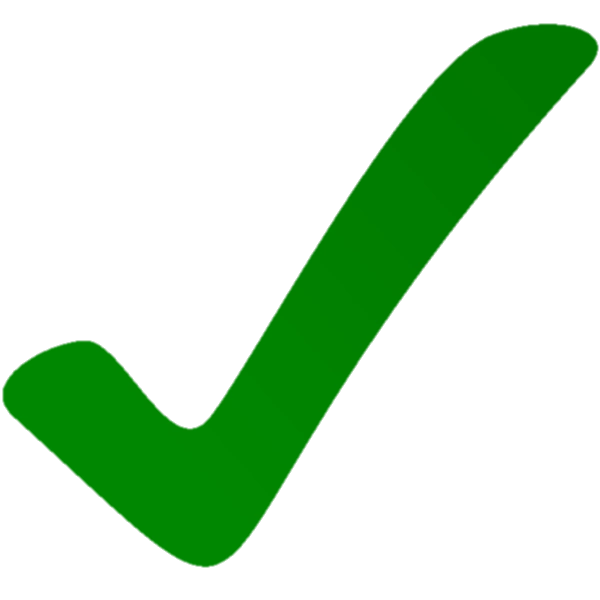 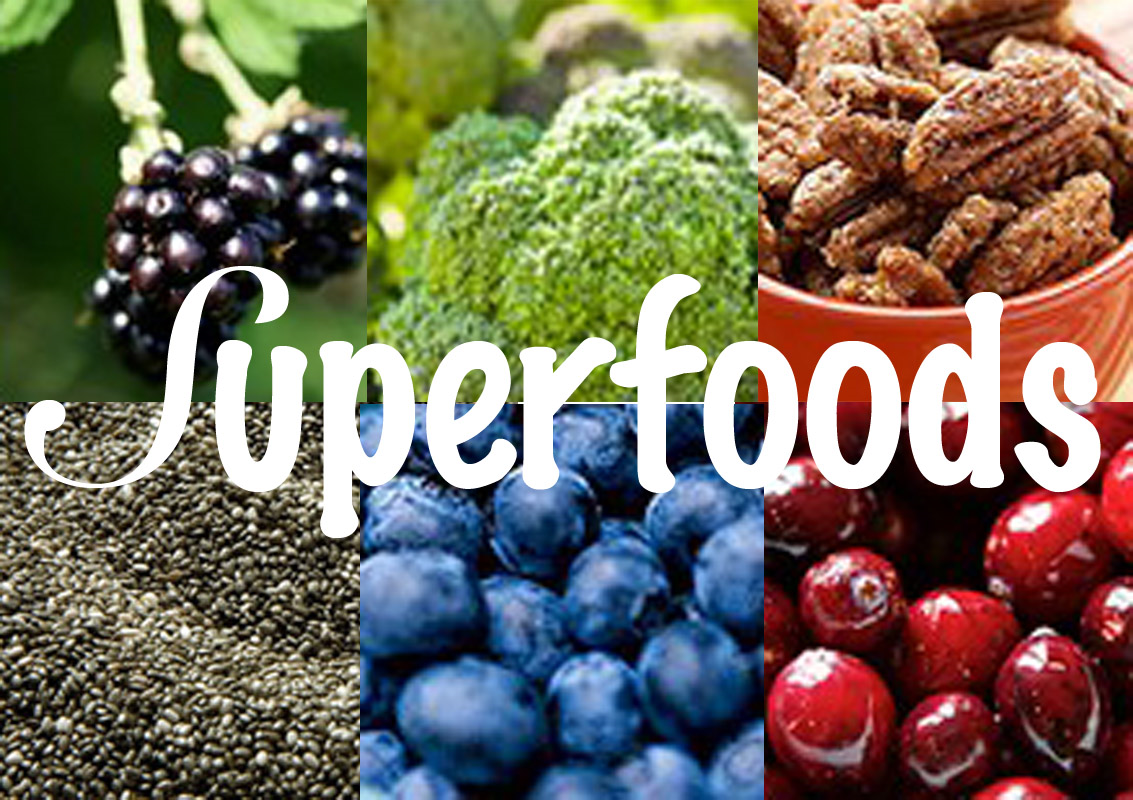 Blueberry
Spinach
Tomato
Apple
What is your ideal type?
Charming & brave
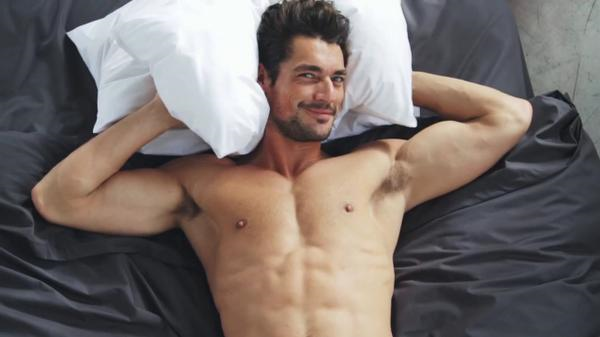 Sexy & smart
Kind & Sweet
Humorous & Nice
Hello your boyfriend is Sulley of Monster Inc..
Hello~ Your boyfriend is Donkey of Shrek.
Hello your boyfriend is Winnie the Pooh.
Hello your boyfriend is Minions.